An unusual cause of stroke
I MEDICAL UNIT
CHIEF:PROF.DR.V.T.PREMKUMAR MD

ASSTS: DR.PEER MOHAMMED MD
DR .S.MURUGESAN MD
 DR.K.MURALIDHARAN MD
         DR.SIVARAMASUBRAMANIAN MD
60 year old female patient presented with history of weakness of left upper limb and lower limb for 1 week
History of present illness
Patient was apparently asymptomatic 1 week ago when she developed weakness of left upper limb and lower limb
Sudden onset weakness
Non progressive
History of difficulty in mixing food +
History of difficulty in combing hair+
History of difficulty in walking +
History of difficulty in holding slippers +
Deviation of angle of mouth to right +
No history of neck muscle weakness
No history of difficulty in rolling over bed
No history of heaviness of limbs
No history of any involuntary movements
No history of headache
No history of vomiting
No history of behavioural disturbances
No history of convulsion 
No history of LOC
No history of memory disturbances
No history of speech disturbances
No history of loss of smell
No history of visual disturbances/diplopia/drooping of eyelids
No history of difficulty in chewing food 
No history of sensory disturbance over face
No history of difficulty in closing eyelids
No history of hearing loss/vertigo /tinittus
No history of Nasal regurgitation /nasal twang/dysphagia
No history of turning head side to side
No history of difficulty in shrugging shoulders
No history of difficulty in mixing food inside mouth
She is able to feel cloth on her body
She is able to differentiate hot and cold sensation
No history of paresthesia
No history of cotton wool sensation/ wash basin sign
No history of head nodding /scanning speech
No history of bowel and bladder involvement
No history of trauma/ neck pain
No history of fever/ cough
No history of chestpain/ palpitation/dyspnoea/platypnoea
She was taken to a nearby hospital from where she was referred to GRH
Patient reports improvement of symptoms since then
Past history 
No history of similar episodes in past
She is a k/c/o Type 2 DM for past 15 years on OHA
No history of SHTN/TB/STD/CAD/BA/epilepsy /bleeding disorder

Personal history
On mixed diet 
Bowel and bladder habits normal 
No addictions
Attained menopause

Family history
no significant family history
General examination
Conscious & oriented
Febrile
Pallor +
No icterus
No cyanosis
Grade 1 pan-digital clubbing +
No pedal oedema
No lymphadenopathy
No neurocutaneous markers
No markers of atherosclerosis
Pulse rate- 88/mt
Regular , no special character
Normal volume
Condition of vessel wall normal
All peripheral accessible vessels palpable
No radio radial or radio femoral delay
Blood pressure- 140/80 mm Hg in RUL in sitting position
RR- 14/mt
SPO2- 99% in room air
 JVP- not elevated
CNS Examination
Higher mental functions normal
Cranial nerve examination

Left facial lag +
deviation of angle of mouth to right
Wrinkling of forehead normal
Examination of motor system







Examination of sensory system- normal
Examination of cerebellar system-normal
Skull and cranium normal
Cardio-vascular system examination
Apex beat palpated in left 5th ICS medial to MCL- normal character
S1-loud and varying with posture 
S2 –normal
A low pitched late diastolic sound heard -tumour plop+
Acute CVA left Hemiparesis 
              Left UMN facial palsy
              Involving Right MCA territory
              Lesion at Right Corona radiata 
              ? cardioembolic stroke
              Type 2 Diabetes Mellitus
Investigations
CT brain
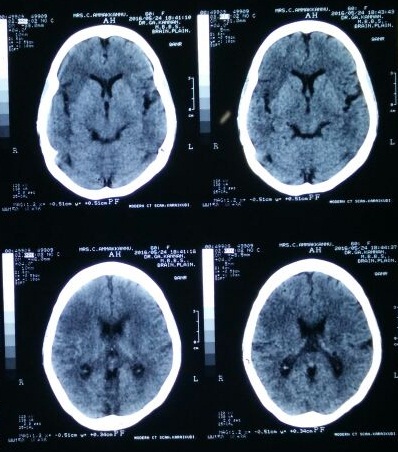 Acute infarct right fronto-tempero parietal region
Echo
Normal valves
Normal chamber
No RWMA at rest
V LV systolic function EF60%
Large irregular mobile echogenic mass attatched to the IAS size5.7*1.1 cm prolapsed into the LV during diastole
Imp :LA myxoma
DIAGNOSIS
Acute CVA left Hemiparesis 
              Left UMN facial palsy
              Involving Right MCA territory
              Lesion at Right fronto-tempero      					parietal region
              Probably cardioembolic stroke
              LA myxoma
              Type 2 Diabetes Mellitus
Neurologist opinion
Imp :CVA left hemiplegia
         ?cardioembolic stroke
Adviced ECHO, MRI Brain,
              Inj Heparin 5000IU IV QID
              Tab Atorvostatin 10 mg 2 HS
               supportive care

Cardiologist opinion
 imp :a case of LA myxoma 
         to fix TEE

Cardiothoracic surgery opinion
Imp :a case of LA myxoma
        grade 2 dyspnoea
         plan for surgery
Treatment given
Inj Heparin 5000U IV QID
T .Aspirin 150 mg OD
T.Atorvostatin 10mg HS
T.Enalapril 2.5mg BD
Inj HA  8-8-8 s/c TDS
Inj HM 16-0-8 s/c BD
Supportive care
While in hospital, patient developed sudden onset altered sensorium
O/E patient unconsious
Not responding to deep painful stimuli
Decerebrate posturing +
Plantar b/l extensor
Pulse 110/mt
BP -100/70mmHg
SPO2 -97% in room air
Repeat CT Brain—
 acute infarct involving left occipital region and brain stem
Sub acute infarct involving right fronto parieto occipital region

Despite our resuscitative measures we lost the patient
THANK YOU